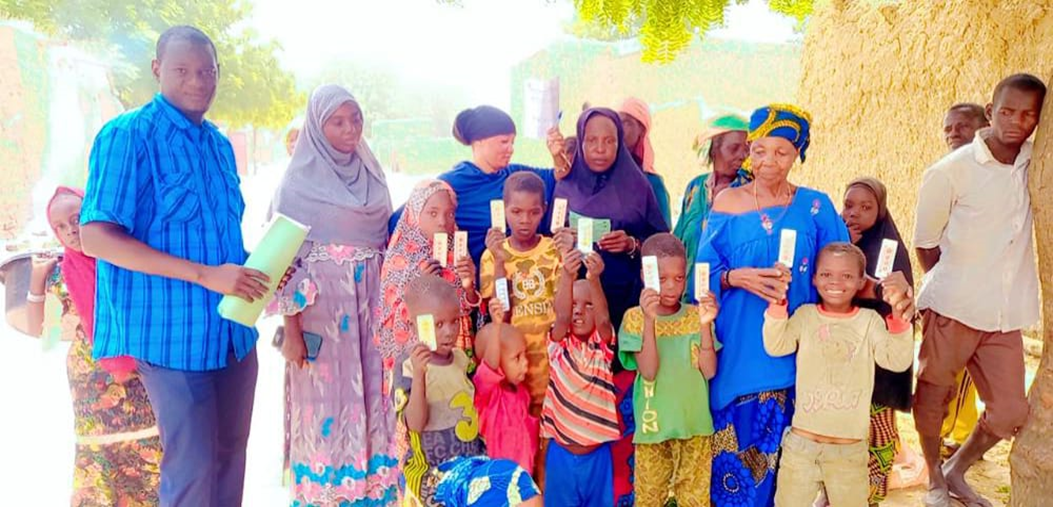 SMC-IMPACT
 UPDATE in 2023
SMC Alliance Annual meeting February , 28, 2024
Objectives of SMC Impact
Contributing to cover the remaining gaps for the current eligible target (Nigeria)

Contribute to the body of evidence about 
Efficacy and cost effectiveness of increasing SMC to 5-10 years old ((Niger and The Gambia)
Additional impact of adding one month of SMC coverage during the transmission season and relative cost increment (Guinea and Mali) 
Development of SPAQ presentation for 5-10 years old  

Contributing to increase knowledge about Pyramax® and introduction in malaria endemic countries as an alternative therapeutic solution  (Guinea and The Gambia)
Here is the footer
Project structure; countries and partners
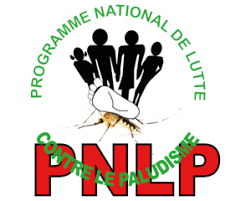 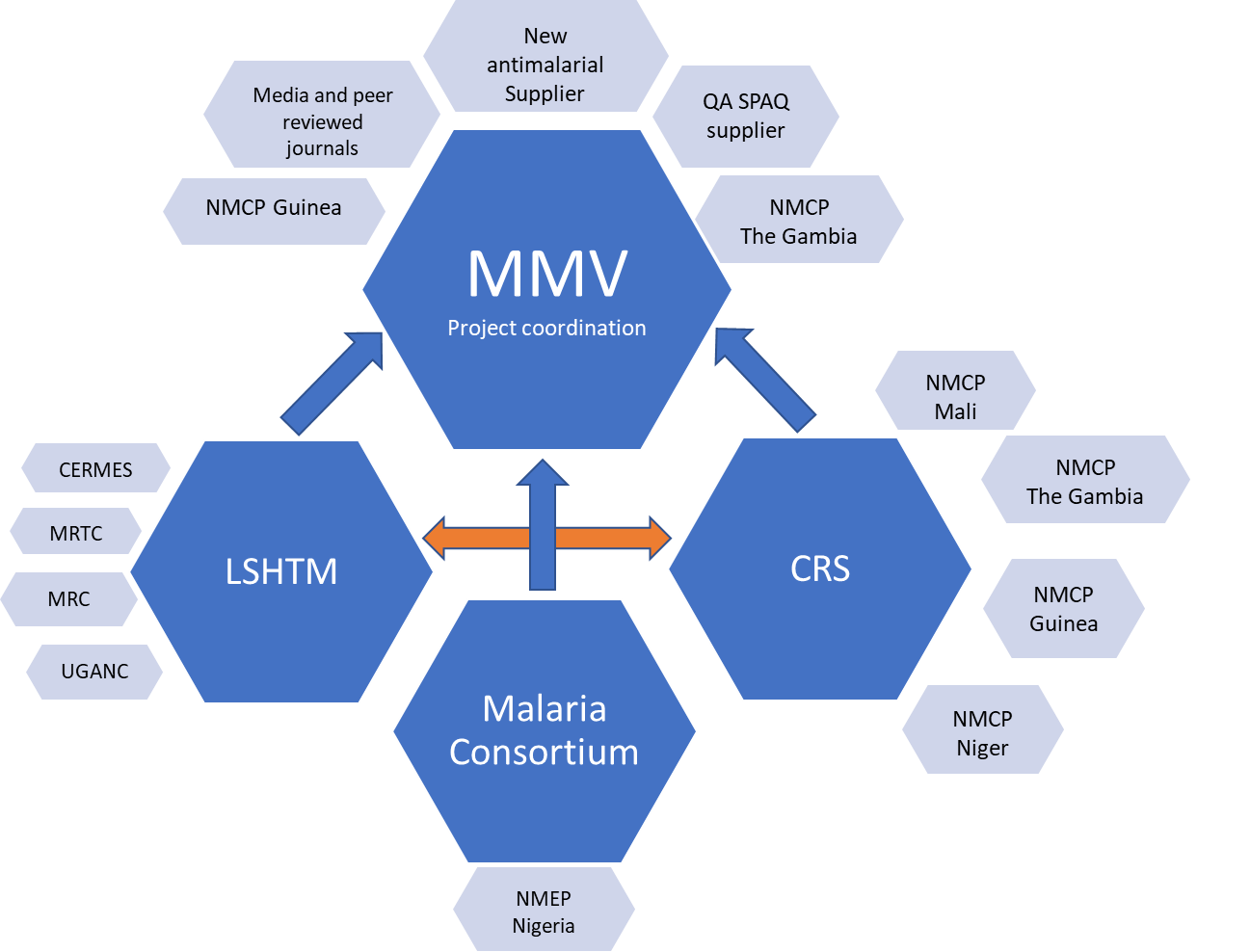 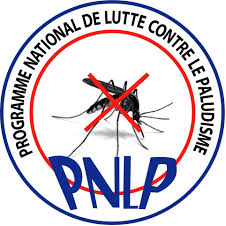 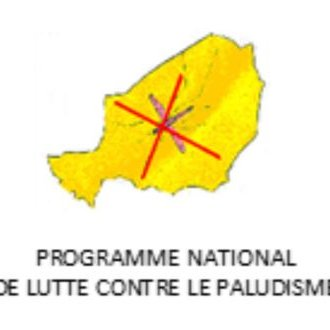 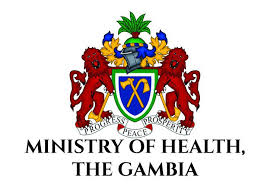 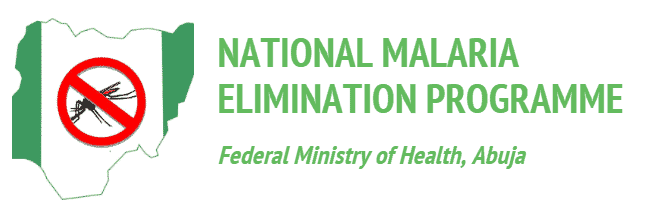 Project duration : December 2020–June 2025
Malaria Consortium, CRS, LSHTM and MMV have worked together in the pass on the Access SMC project to successfully scale up SMC
Confidential – internal use only
Project location
The Gambia (Upper River and Central River regions), 
Guinea (Dabola health district, Faranah region), ·
 Mali (Yanfolia and Niena districts in the Sikasso region)
Nigeria (Ningi and Tafawa Balewa local government areas [LGAs], Bauchi State) 
 Niger (health district of Damagaram Takaya, Zinder region)
4
Key achievements so far
In The Gambia, Guinea and Mali, the total numbers of children reached were:




In  Nigeria, the total number of children reached :
5
Key achievements in 2023
Economic evaluation of the project in Mali, Niger and Guinea has been completed  by LSHTM together with local partners  
Qualitative and quantitative data , financial data used for the evaluation 
Data analysed and, preliminary results published at ASTMH 2023
6
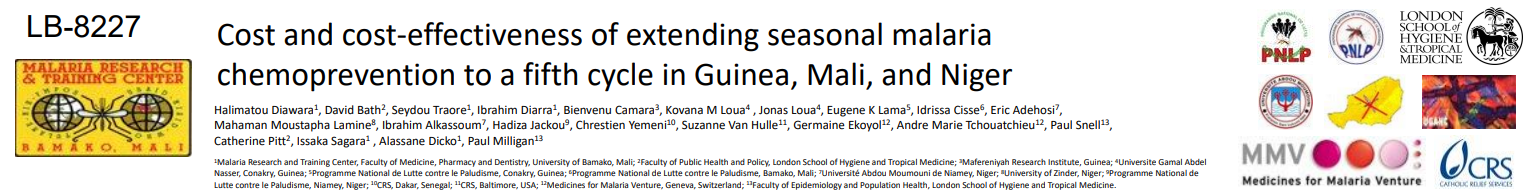 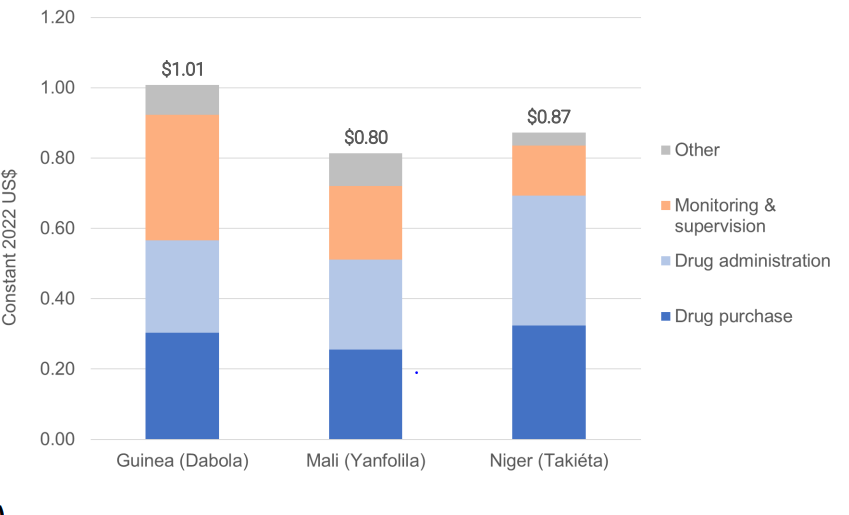 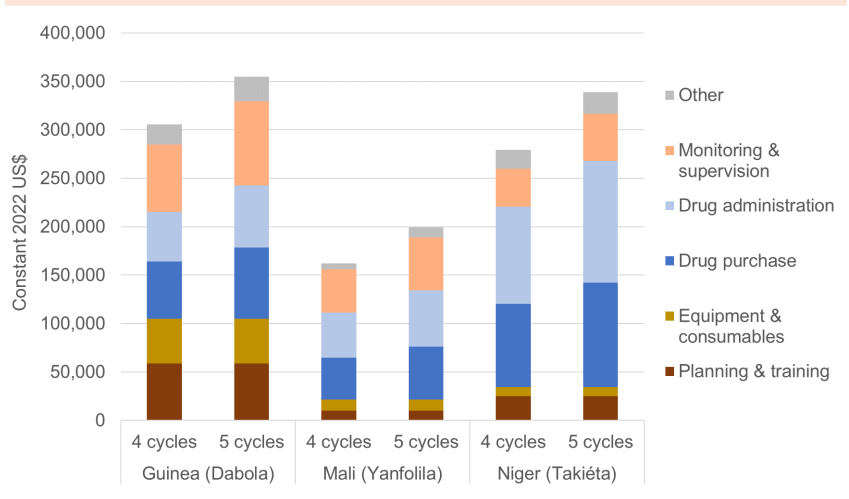 Key drivers of incremental cost were drug administration, drug purchase, and monitoring & supervision. Together, they were 92% of the additional cost in Guinea, 89% in Mali, and 96% in Niger
Incremental costs of delivering SMC per 5th cycle per child were higher in Guinea ($1.01) than in Mali ($0.80) or Niger ($0.87) due to higher monitoring & supervision costs
Adding a 5th cycle increased total costs of delivering SMC by 16% in Guinea (Dabola), 22% in Mali (Yanfolila), and 21% in Niger (Takiéta), indicating economies of scope as the incremental costs of a 5th cycle were less than the average cost per cycle of in a 4 cycles strategy.
7
Key achievements in 2023
Outcome 4 on quality assured higher strength of SPAQ developped:
Meetings of the advisory group, to define the SPAQ dosage for children 5-10 years old (a consensus was reached) 
The PV data from Senegal has been reviewed ( 03-59 monts and 5-10 years) and preliminary analysis done 
A technical note was written and sent to the WHO’s Global Malaria Program concerning the SPAQ for 5-10 YO
Discussions are ongoing with the SMC-Alliance group to conduct a  study to address this data gap
Context and introduction
9
Key achievements in 2023
Outcome 5: Health workers trained on the use of PA as treatment for uncomplicated malaria in children in The Gambia and Guinea 
Introduction of PA in the national guideline in Guinea in 2022
Training of health workers in Siguiri
Distribution planned for 2022 was delayed until early  2023
One field visit done to continue advocacy in Siguiri 
Number of treated children not yet available 
But good tolerance and acceptability of PA by the patients and prescribers
Way forward
Implement the 2024 SMC  activities as planned
Sustainability: Phase out of the Project in the 5 countries 
follow-up on the sustainability of the project in the different countries 
Field visit at the end of the Project 
Discussions with the Alliance SMC to implement a cross-sectional study to review data and determine the burden of malaria within the 5-10 years old
11
Project phasing out
12
Project phasing out 2
13
Publication plan
Working title: Cost and cost-effectiveness of extending SMC to a fifth cycle in Guinea, Mali, and Niger
Target journal: Lancet Global Health 
Working title: Process and coverage of extending SMC to a fifth cycle in Guinea, Mali, and Niger
Target journal: Lancet Global Health
Working title: Process, coverage, costs, impact, and cost-effectiveness of extending SMC to children under 10 in Niger
Target journal: PLOS Global Public Health
Working title: Process and coverage of extending SMC to a fifth cycle in two districts in Mali
First/lead author: Issaka Sagara
Working title: SMC and ITN coverage in Guinea 2021-2023: 
Bienvenu Camara
 Working title: Coverage of SMC and insecticide-treated nets in two districts in Niger 
Moustapha Mahaman Lamine/Ibrahim Alkassoum
 Working title: Efficient allocation of SMC resources to maximise health outcomes in 17 countries in sub-Saharan Africa. Lead author: David Bath
14
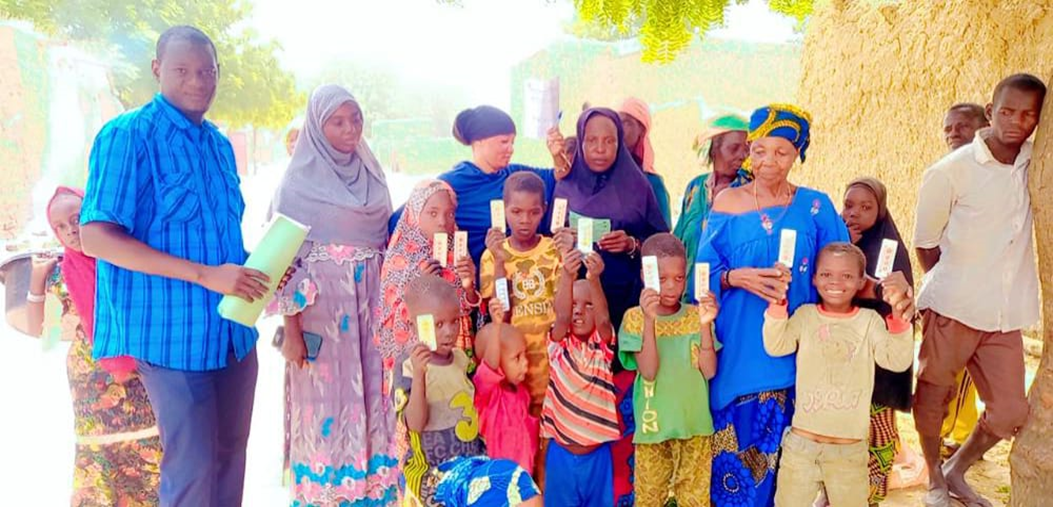 15
Thank you
16